L’eternità in ogni istante
Madeleine Delbrêl
     Cenni biografici
Saronno, 3 giugno 2023, Come il filo in un vestito
a cura delle Sorelle del Signore
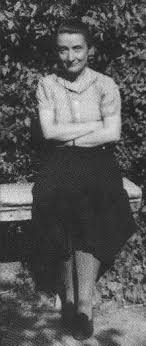 Vista da lontano, presenta un profilo sottile, agile e fragile, ma il cui stesso andamento, così come ogni gesto, porta un segno di energia e di decisione. La si crederebbe un vecchio combattente il cui riflesso di essere pronto ad agire secondo gli ordini ricevuti ha lasciato tracce indelebili. Ci si avvicina a lei, ed ecco subito gli occhi: grandi, luminosi, color marrone chiaro, che vi guardano con attenzione vigile. […] Anche se non ne avevate voglia fino a quel momento, si schiude un colloquio, una conversazione, nel senso profondo ed etimologico di quelle parole. […] Se non siete capace di parlare, o se non ne avete bisogno, tutto può limitarsi ad una stretta di mano, a uno sguardo profondo. Ma se, lasciandovi attirare dalla sua espressione, affrontate infine l’immenso rischio di lasciare intravedere un poco della vostra gioia o della vostra pena, ecco tutto il viso che si anima, come se il vento facesse fremere la superficie trasparente dell’acqua: le espressioni della compassione, della comprensione autentica, della sofferenza realmente sentita, permettono di vedere, come attraverso ad una porta socchiusa, l’immensa strada che ha dovuto essere fatta per giungere ad un tale incontro.
Ho vissuto fuori dagli schemi sociali, e questa è stata una fortuna. La mia famiglia era un insieme di tutto, e di conseguenza lo sono diventata anch’io.
1933-1964: Ivry sur Seine, assistente sociale nella «città marxista»
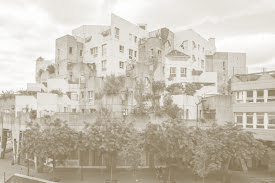 1924: conversione
1916: trasferimento a Parigi, dove frequenta i salotti culturali, ateismo
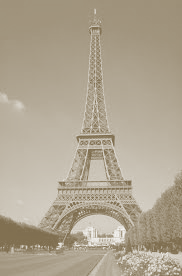 1904: nasce a Mussidan, infanzia caratterizzata da frequenti traslochi
1916: prima comunione
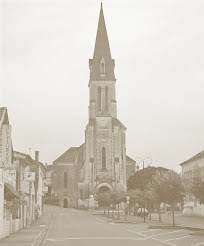 Nata da un «miscuglio genetico»
1904-1916
Mussidan
Un’infanzia non convenzionale
Crescere fra conflitti e un’educazione fuori dagli schemi
Clementine, l’amica di una vita, un angelo custode
Segni di un’innata capacità di prendersi cura del prossimo
«Dio è morto, viva la morte!»
1916-1924
Parigi
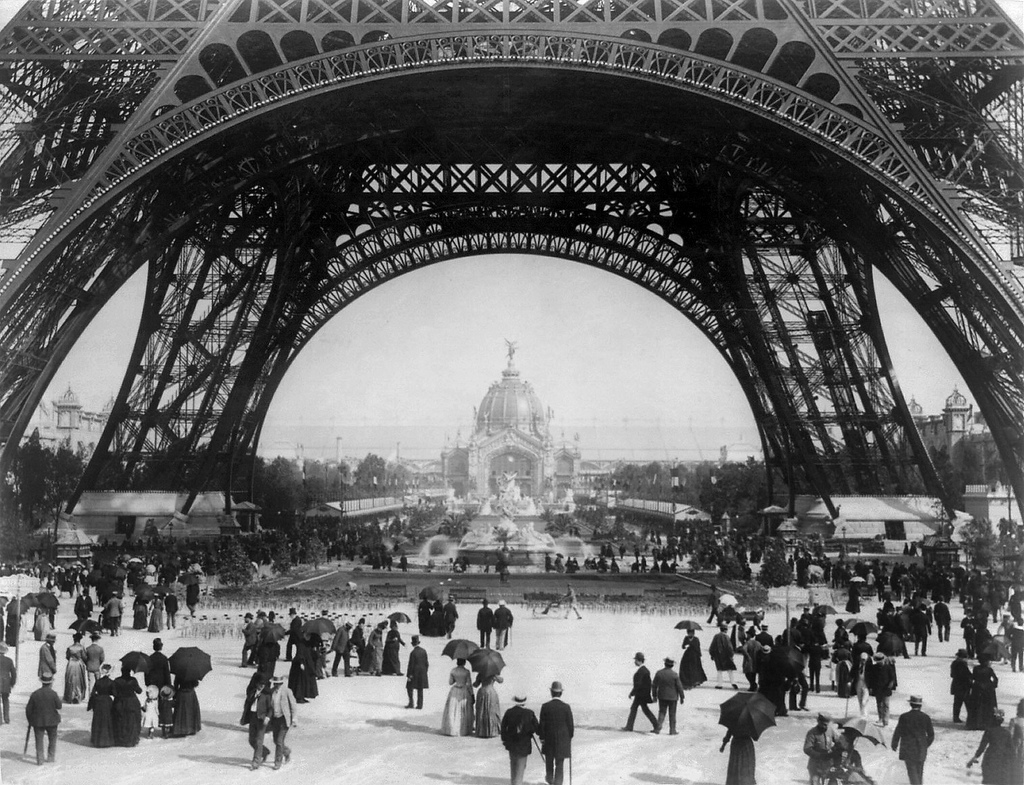 Sin dal mio arrivo a Parigi, verso i 13 anni, l’intelligenza con la I maiuscola ebbe il primo posto nella mia scala di valori
È la vita che educa
A 12 anni fece la Prima comunione, desiderata e fervida, ma a partire da allora su di lei ebbero un forte influsso i rapporti con gli amici del padre, colti e non credenti; finì per dichiararsi atea quando aveva 17 anni.
Un incontro importante nella sua vita fu quello con Jean Maydieu, un giovane con il quale ci fu un amore corrisposto, ma che la lasciò per entrare nell’Ordine domenicano…
Avrei dato tutto l'universo, pur di sapere che cosa ci facevo dentro!
Cristo avrebbero potuto invitarlo a sedersi, non sarebbe sembrato più vivo...
Dio potrebbe forse esistere?
Dio bussa alla porta della sua intelligenza…
Dolore
Testimonianza di cristiani convinti
Dubbio
Sui passi della conversione…
Decide di pregare
Dio la «folgora»
Per non cadere nell’idealismo lo fa in ginocchio
Dall’assurdità di Dio e della vita, all’incontro con il Dio vivente
[Speaker Notes: © Copyright Showeet.com - Modelli di PowerPoint gratuiti]
«Dio è vivo, viva la vita!»
1924-1933
Parigi
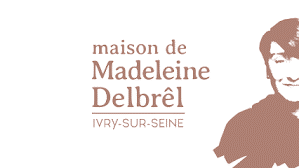 Tu vivevi e io non ne sapevo niente. 
Avevi fatto il mio cuore a tua misura, 
la mia vita per durare quanto Te 
e, poiché non eri presente, 
il mondo intero mi appariva piccolo e stupido 
e il destino degli uomini insulso e cattivo. 
Ma, quando ho saputo che vivevi, 
t'ho ringraziato d'avermi fatto vivere, 
t'ho ringraziato per la vita del mondo intero.
«Abbagliata              da Dio»
Parigi
1926
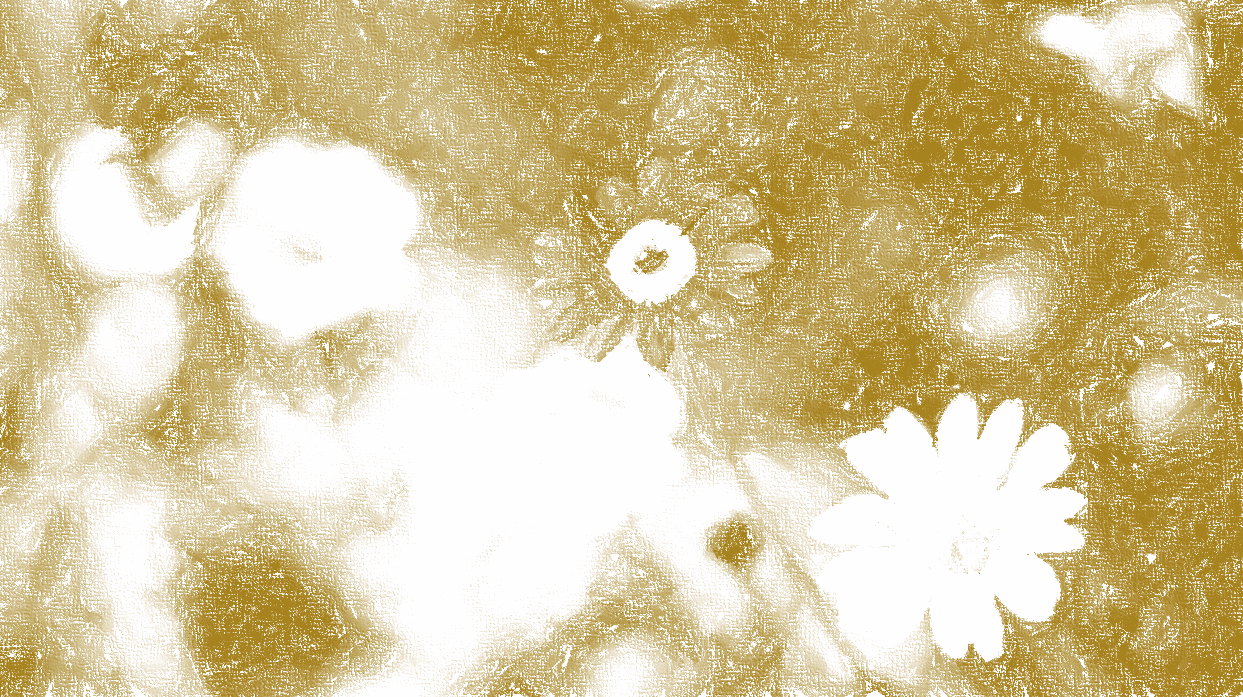 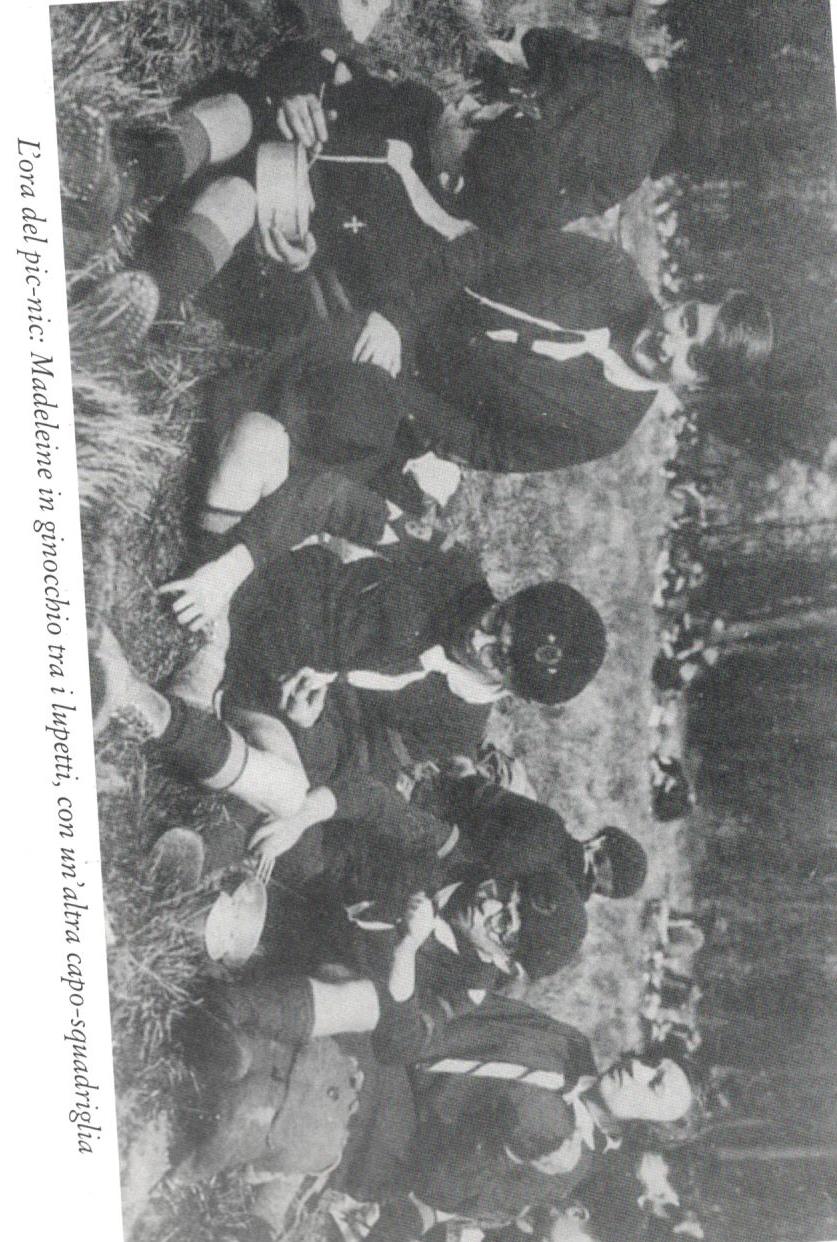 1925-1933
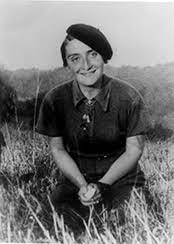 Una sola vocazione possibile: vivere in modo che la preghiera diventi tutta la vita…
….pensa subito di entrare al Carmelo, ma…
…il mondo dovrà diventare il suo Carmelo, il suo monastero.
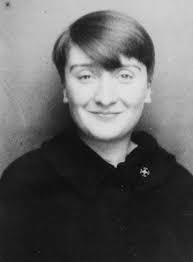 Esplode il Vangelo
[Speaker Notes: © Copyright Showeet.com - Modelli di PowerPoint gratuiti]
La Charitè
Il mio sogno è che il nostro gruppo sia nella Chiesa come il filo di un vestito. Il filo tiene assieme i pezzi e nessuno lo vede, se non il sarto che ce l'ha messo. Se il filo si vede, allora il vestito è riuscito male.
«Mi attendevano delle sorprese»
1933-1964
Parigi
«Quello che cercavamo era la libertà di vivere, gomito a gomito, con gli uomini e le donne di tutta la terra»
16
Ci sono cristiani per i quali «la strada» - cioè: il pezzo di mondo in cui Dio, di volta in volta, li manda - «è il luogo della santità», come lo è il monastero per le persone consacrate. È la vocazione specifica della «gente qualunque», in un «luogo qualunque», che svolge «un lavoro qualunque», assieme ad altri «uomini qualunque» e che, tuttavia, «si tuffa in Dio» con lo stesso movimento con cui «si immerge nel mondo»
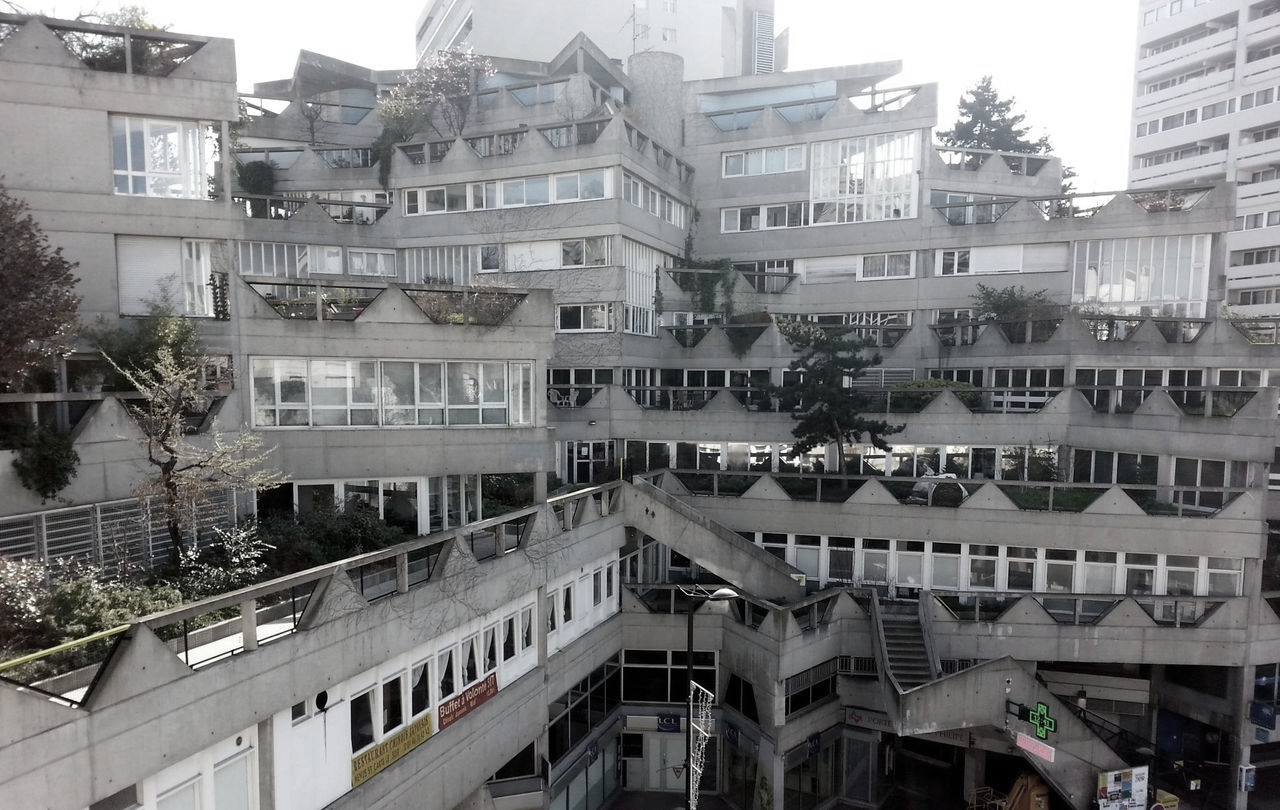 Il servizio sociale vuole prima di tutto aiutare l’individuo a trovare - quando l’individuo non può farlo da solo - il bene che gli è destinato all’interno della società
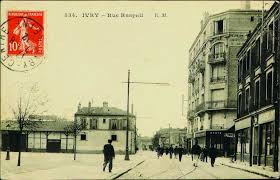 La guerra…
Negli anni della guerra crea e gestisce opere di urgenza per sfollati e vittime come spacci alimentari e guardaroba. Alle nuove assistenti spiega che devono imparare la dolcezza perché «è proprio ciò che riesce a toccare senza ferire»: le famiglie non hanno bisogno di essere visitate “come si ispeziona una valigia alla dogana” ma di essere guardate come persone.
In segreto, Madeleine aiuta anche le famiglie dei prigionieri e le vittime dell’occupazione, operato questo che le valse una Medaglia per la Resistenza, che non ha mai voluto ritirare.
L’Equipe
«Un sacramento della Presenza di Gesù»
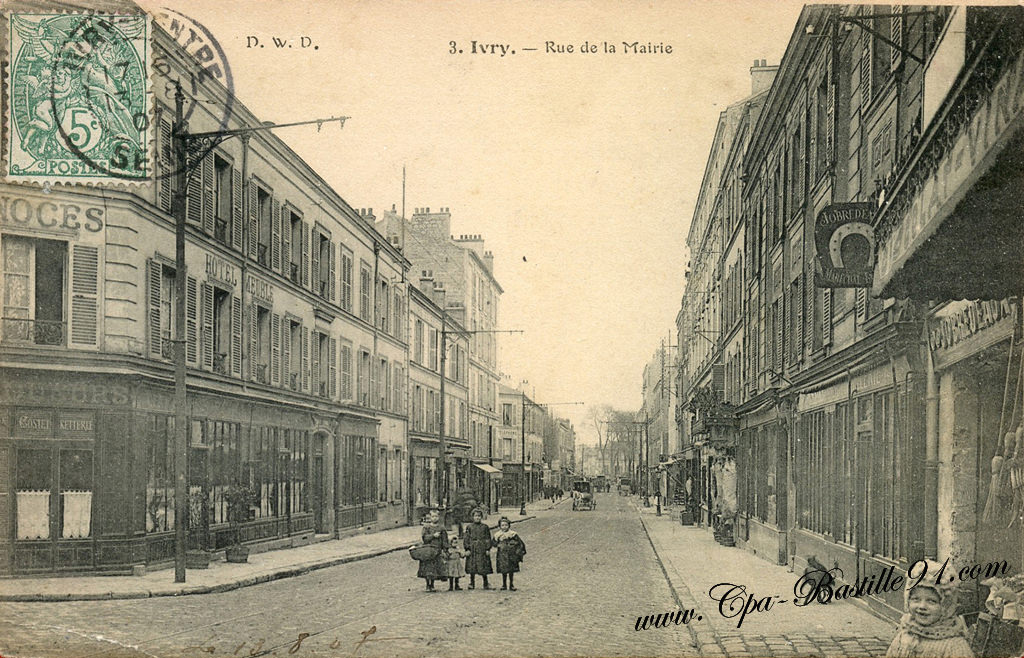 Il signor Raspail è un personaggio assai difficile da presentare... è un uomo di mezza età, né bene né male, piuttosto simpatico, piuttosto malvestito, dall'aria soddisfatta della sua sorte
21
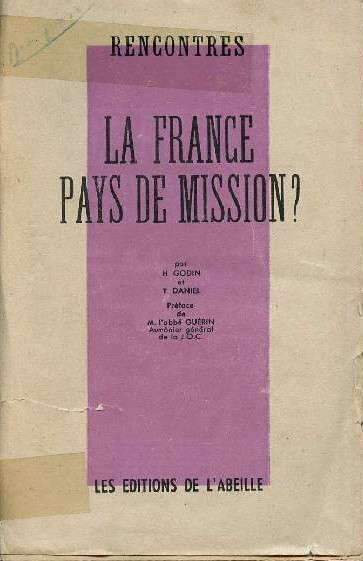 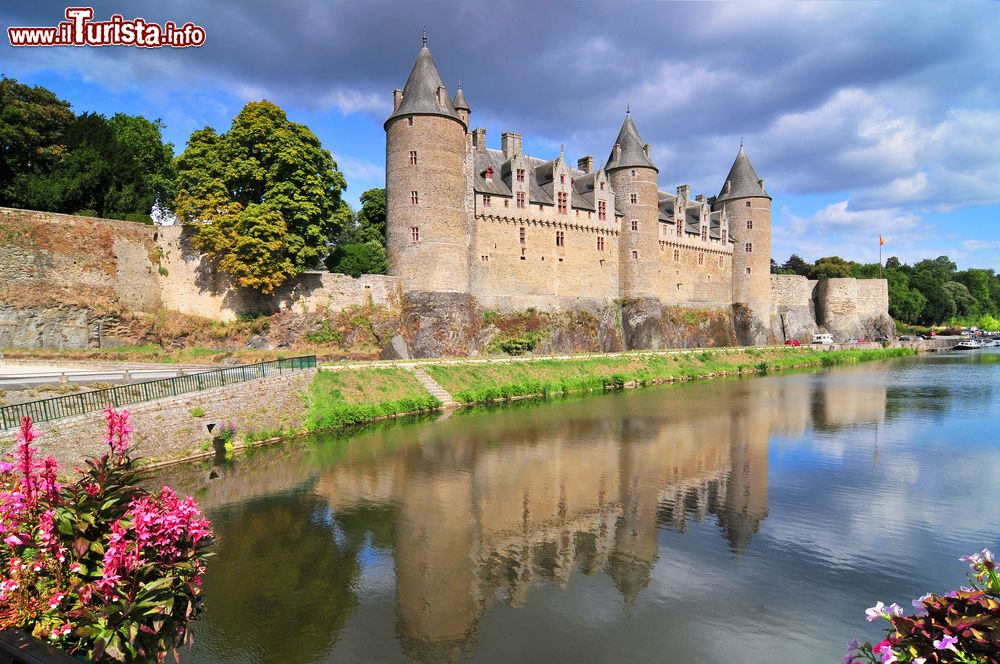 Missionari senza battello
In cima alla grande scala della metropolitana, missionaria in tailleur o con l’impermeabile, vediamo di scalino in scalino, in quest’ora di punta, una distesa di teste […] Berretti, baschi, cappelli, capelli di tutti i colori. Centinaia di teste: centinaia di anime […] noi abbiamo i nostri deserti, e l’amore ci conduce là. E pregare […] come si prega in mezzo agli altri deserti, pregare per tutta quella gente…”.
Roma andata e ritorno
Roma per lei è una specie di sacramento di Cristo-Chiesa:
«certe grazie non si chiedono né si ottengono, per la Chiesa, se non a Roma»,
pregando «a perdita di cuore».
Alcide
Parla a Dio, invece che a te stesso: e almeno questo sarà tempo di  preghiera. 
Un  giorno che Alcide 
scambiava alcune
impressioni tra sé e sé.
Lorem ipsum dolor sit amet, consectetur adipiscing elit.
26
“IO VOGLIO CIÒ CHE TU VUOI/SENZA CHIEDERMI se lo posso/ se lo desidero/ se lo voglio”
Eredità di affetti
26 gennaio 2018: papa Francesco autorizza la dichiarazione della eroicità delle virtù di Madeleine.

Dilataci il cuore, perché vi stiano tutti; incidili in questo cuore, perché vi rimangano scritti per sempre.